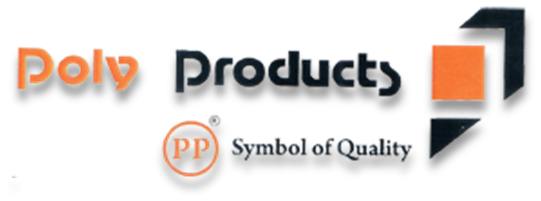 Established since 1988
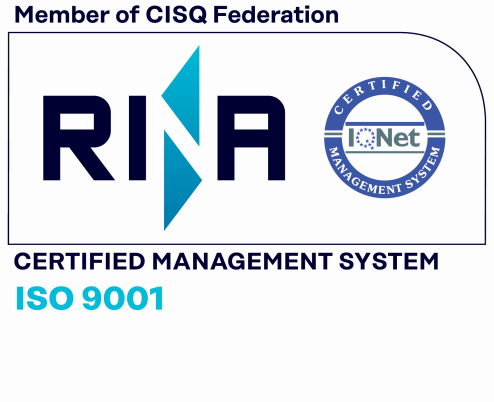 Management & Leadership
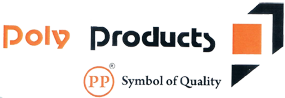 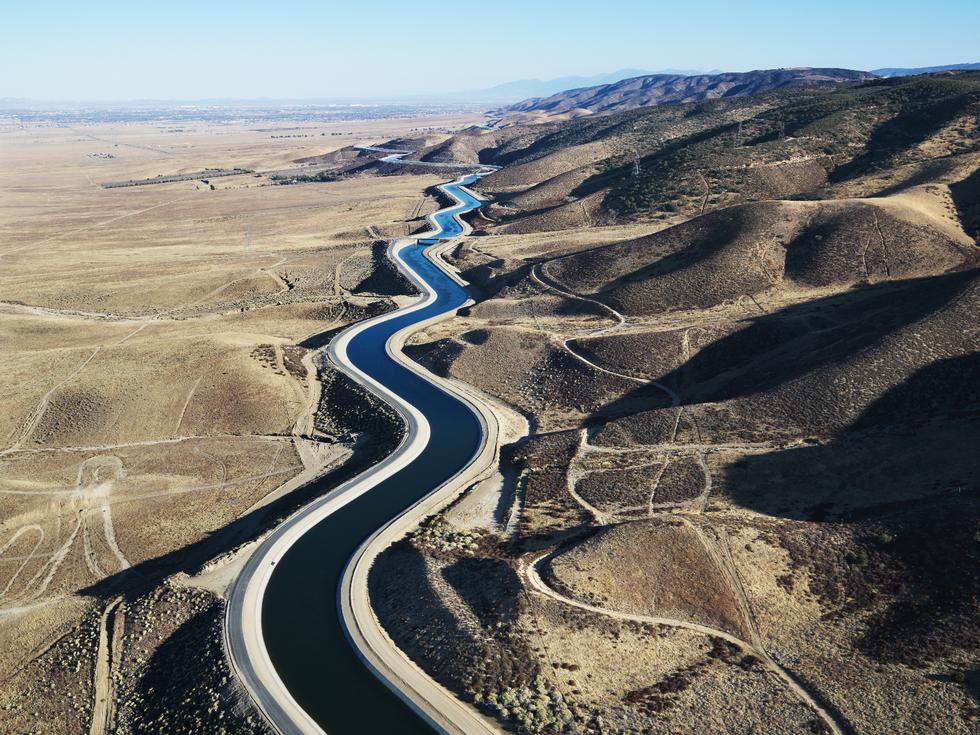 We at Poly Products
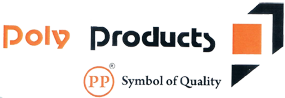 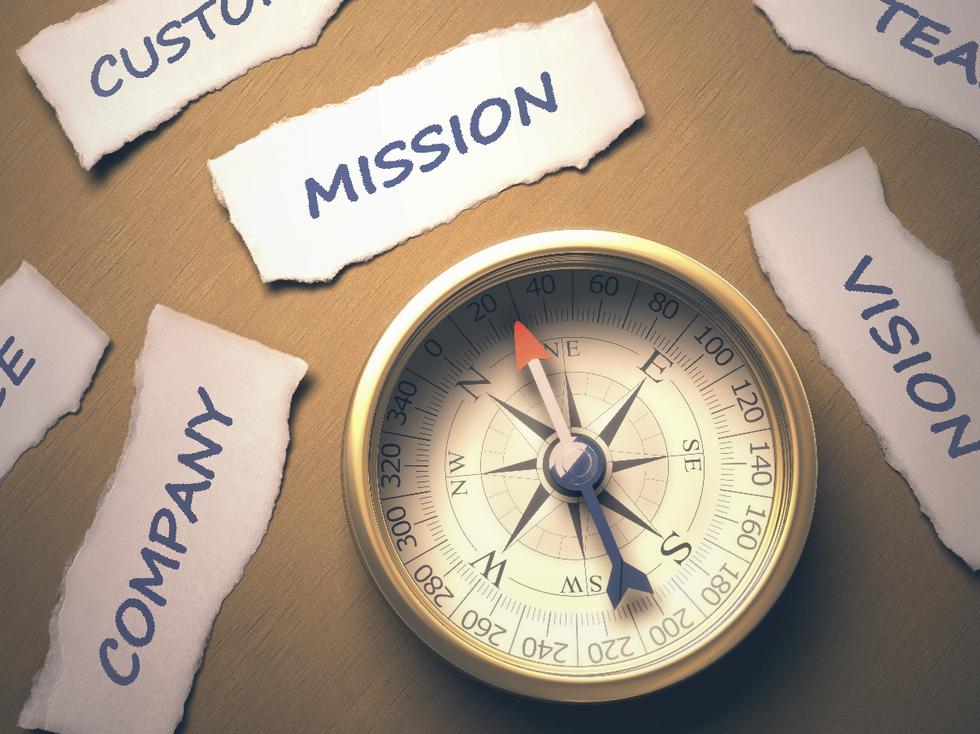 Our Mission:
“To promote a Quality First culture across our institution and adding values to our esteemed business associates and customers.” 


Our Vision:
“To become a premier global manufacturer of injection molded engineering plastic components.”
Where can you find us ?
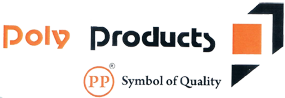 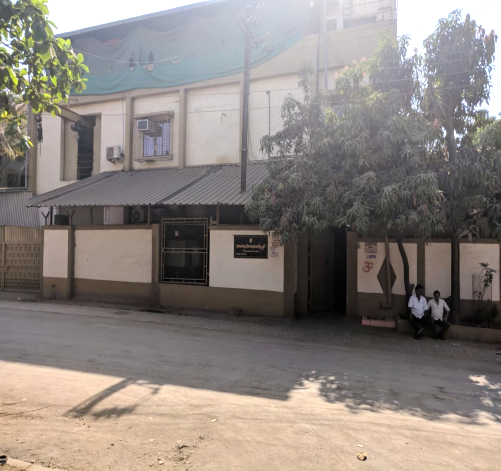 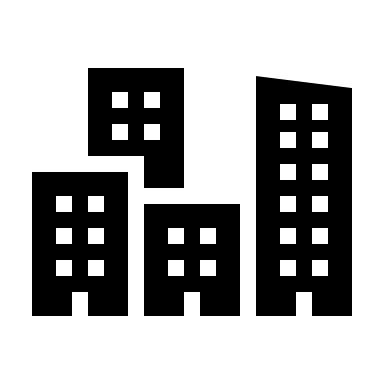 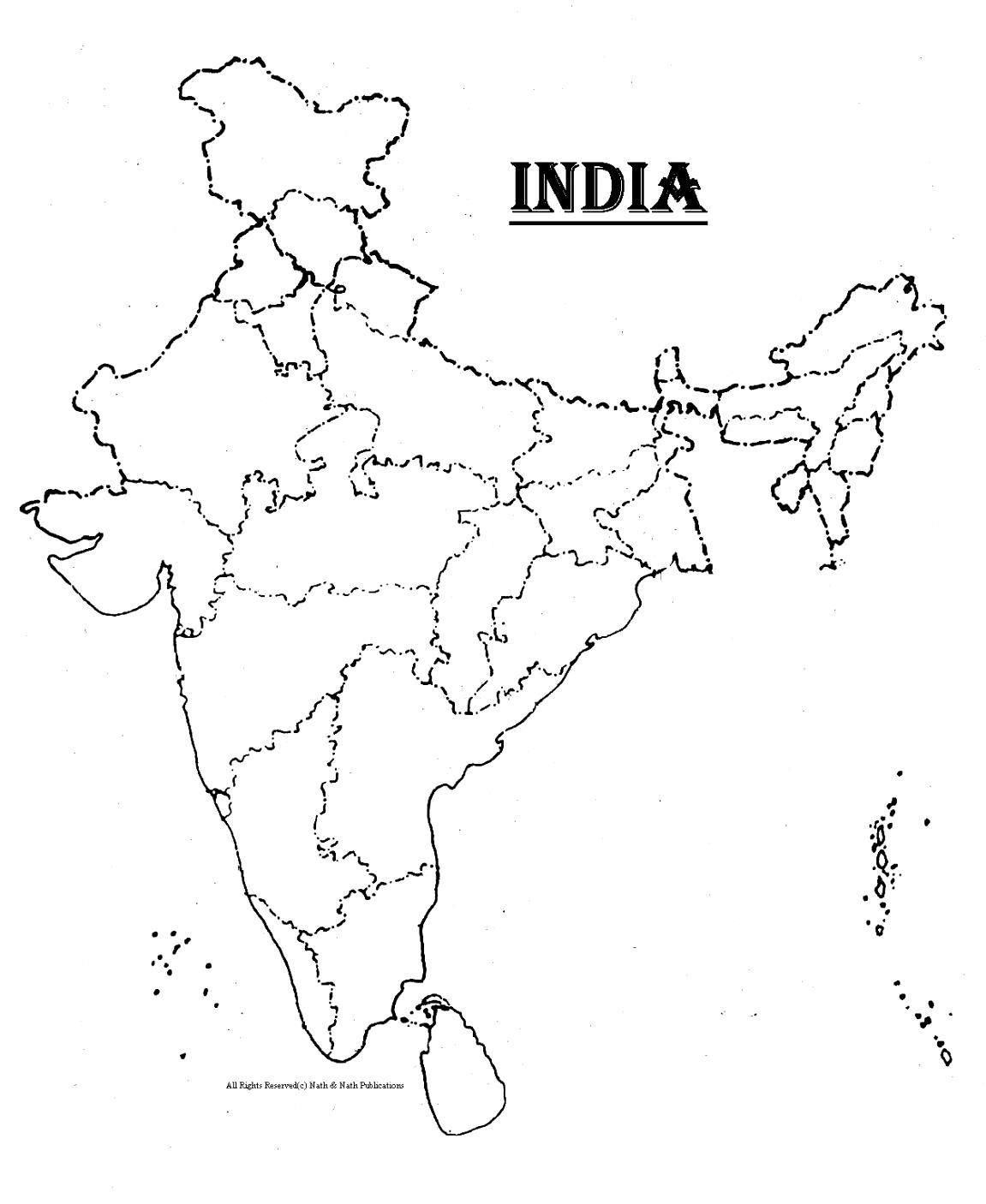 Mumbai with a 60,000 sq. ft. facility and a corporate office situated at Gauraipada, Vasai (East),Maharashtra.
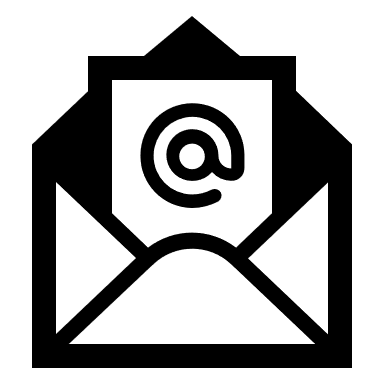 info@polyproducts.comsales@polyproducts.com
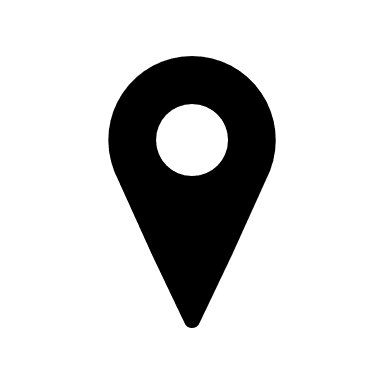 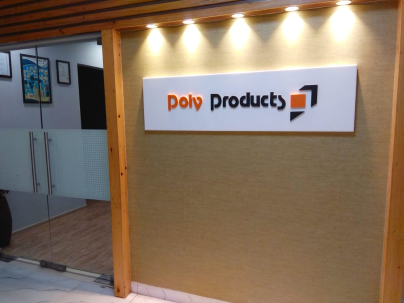 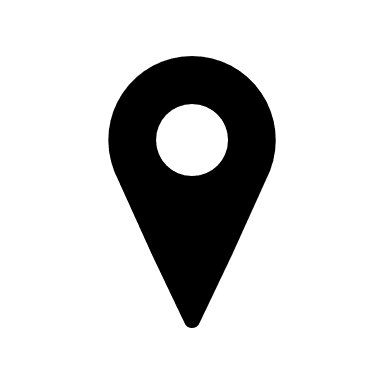 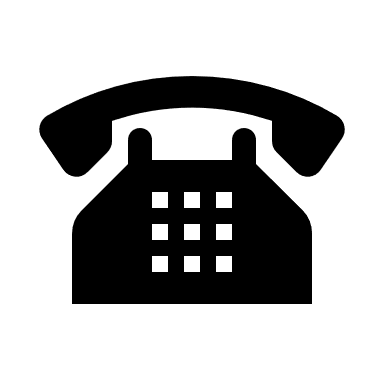 +918425892908 , +919920031702, +919820037316, 0250-2452233/34
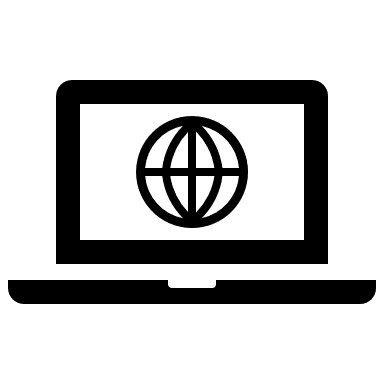 www.polyproducts.com
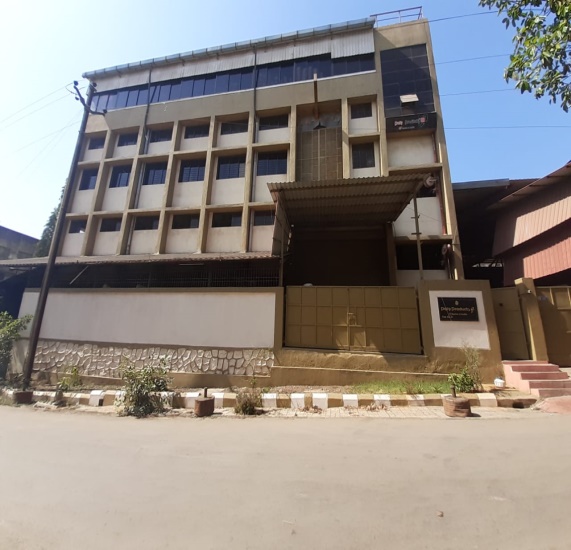 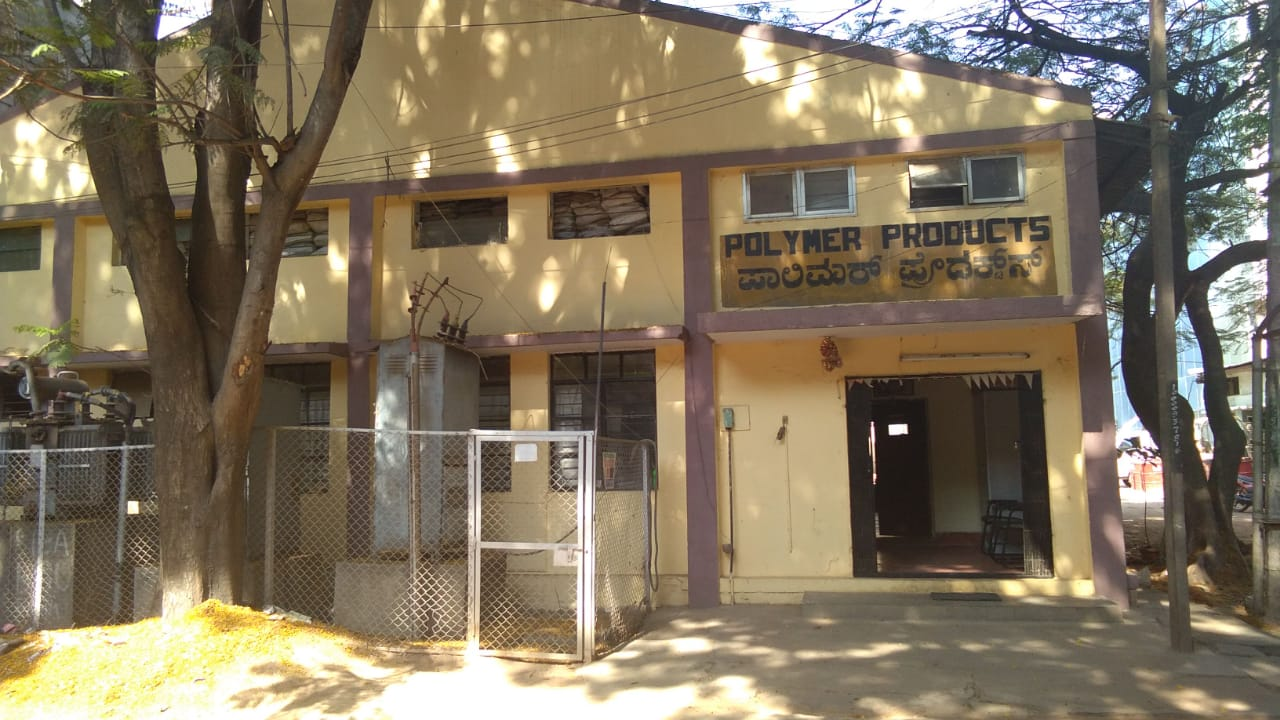 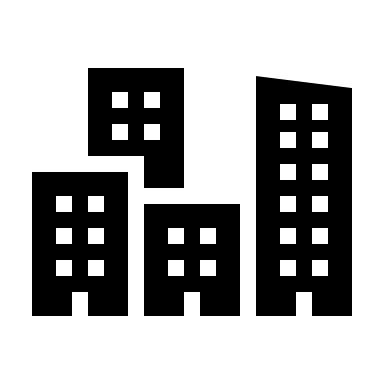 A 50,0000 sq. ft. facility at Whitefield, Bengaluru, Karnataka.
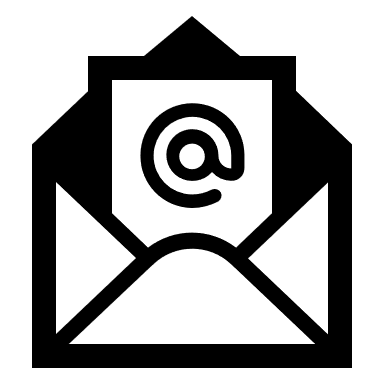 sreemathaind@rediffmail.com
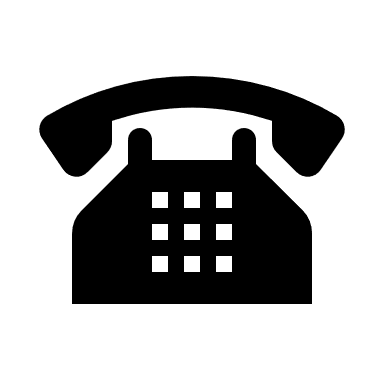 +91 9886116325
Our Manufacturing Capabilities
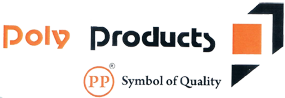 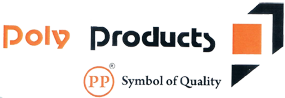 Submersible Pump Components
6”
4”
3”
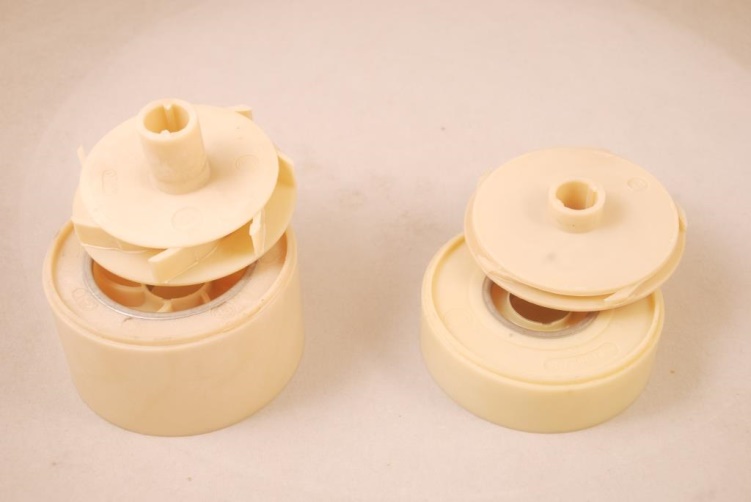 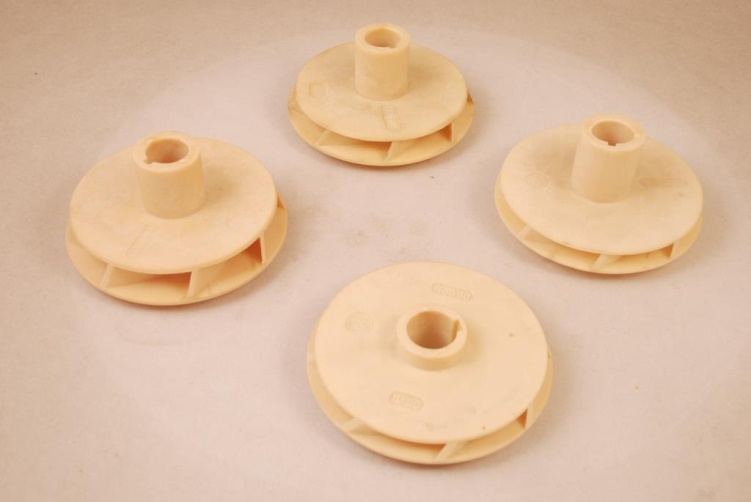 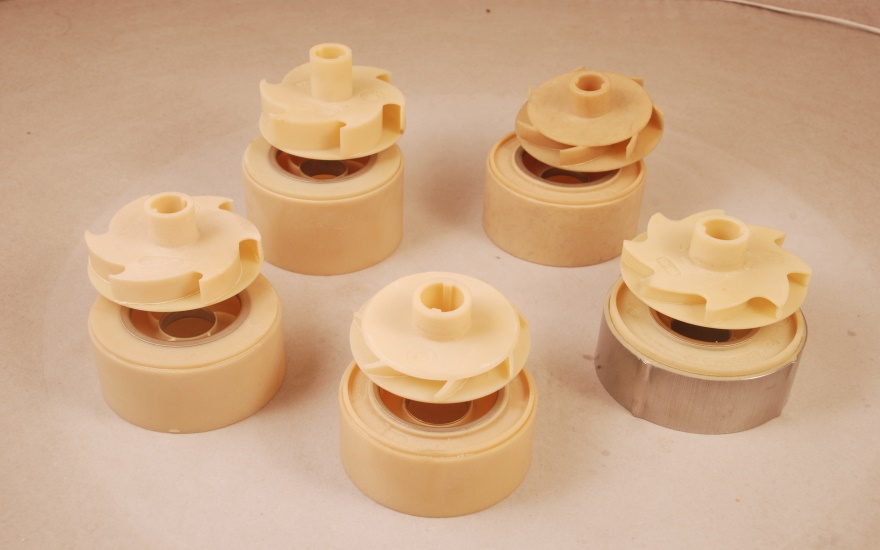 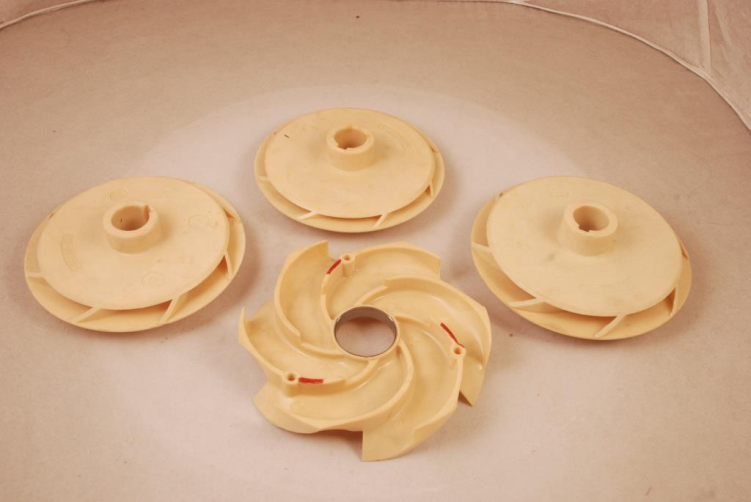 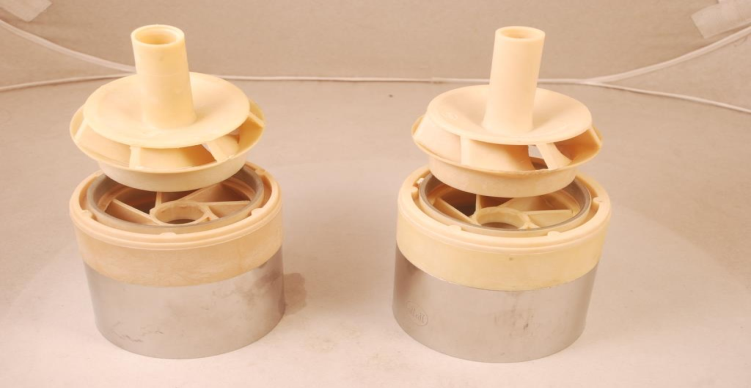 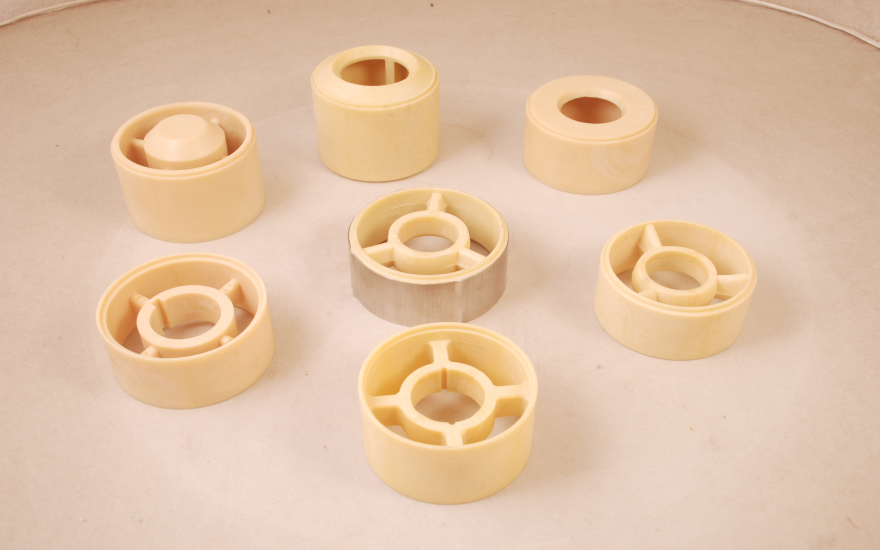 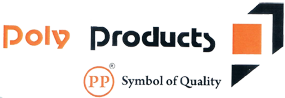 Submersible Pump Components
Industrial Components
Open Well & Mono Impellers
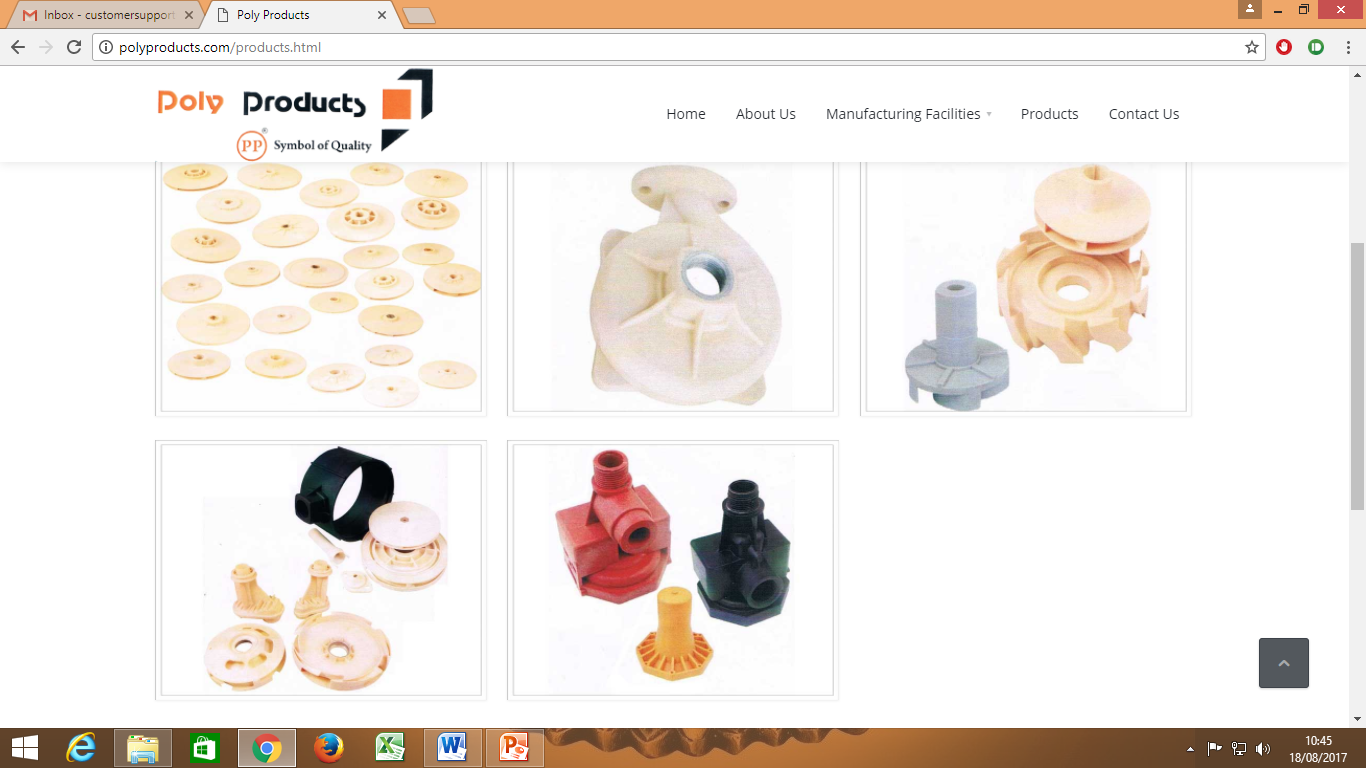 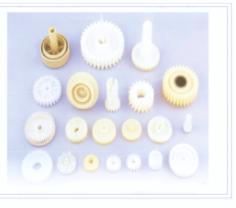 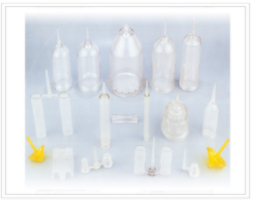 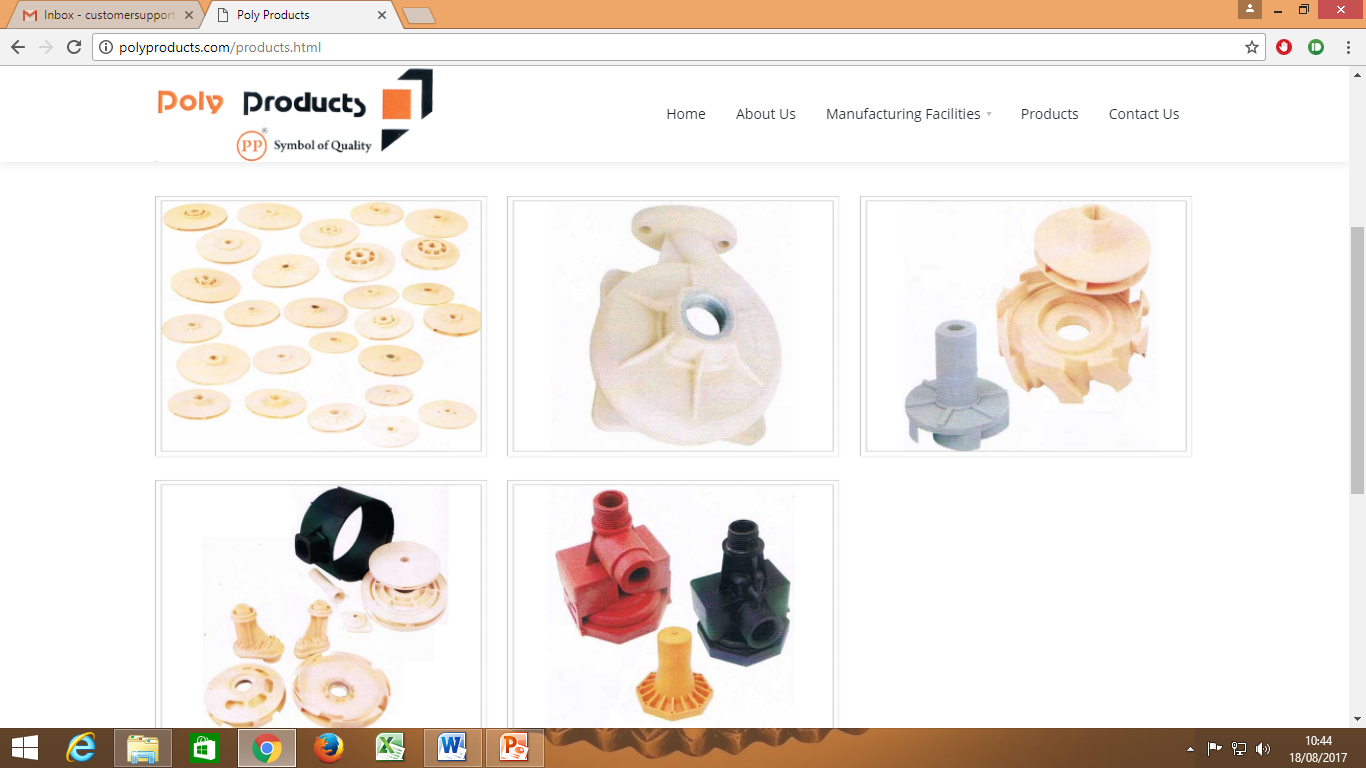 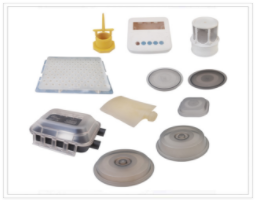 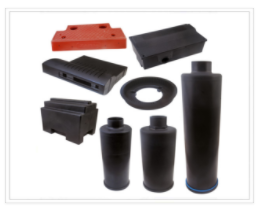 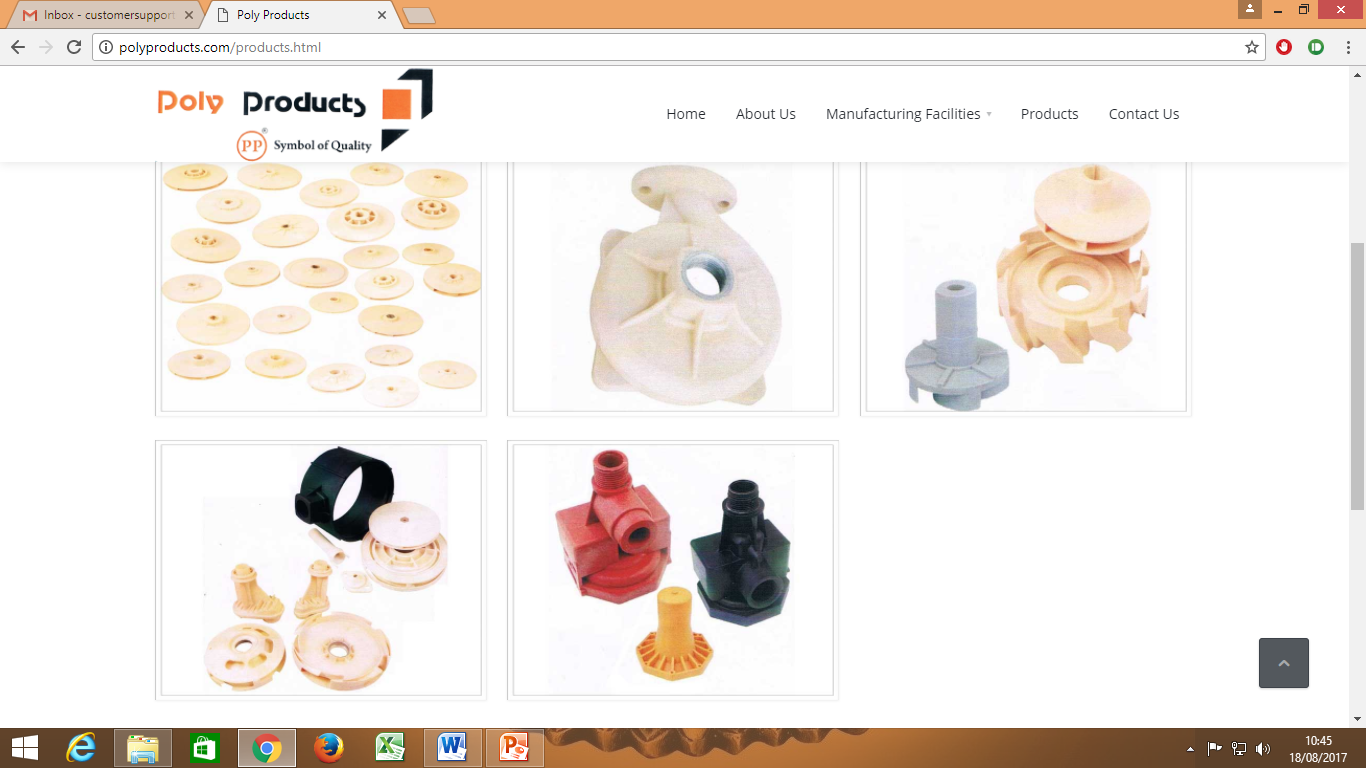 New R&D Initiatives
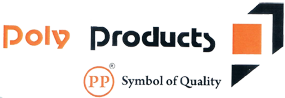 Material : PPS (Polyphenylene sulphide-glass filled 40% ) 
Benefits : 
Value for Money
High Sand Abrasion Resistance
High HDT (Heat distortion or Heat deflection Temperature) @ above 250 °C
Will not have an adverse impact on the product during unforeseen dry runs
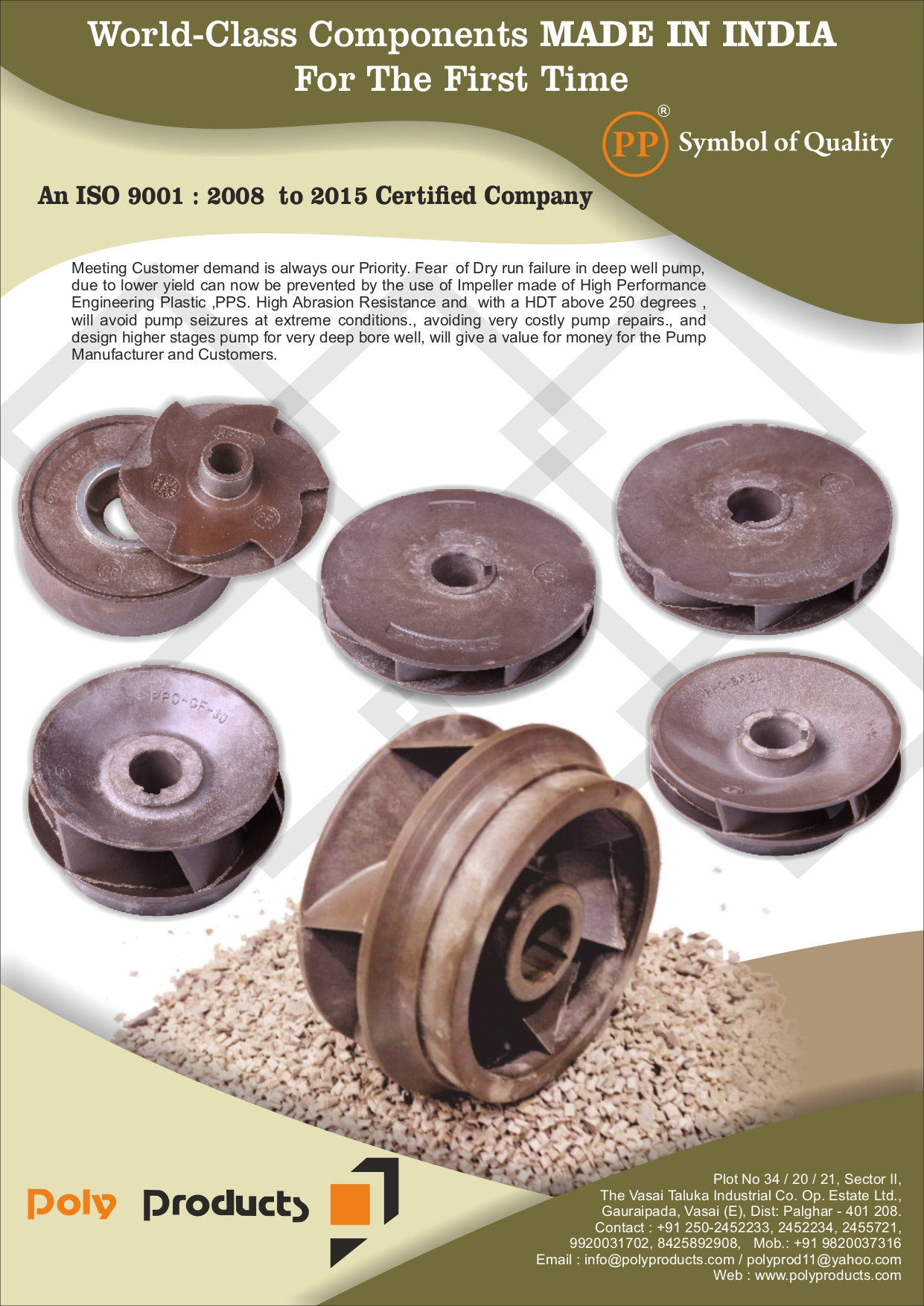 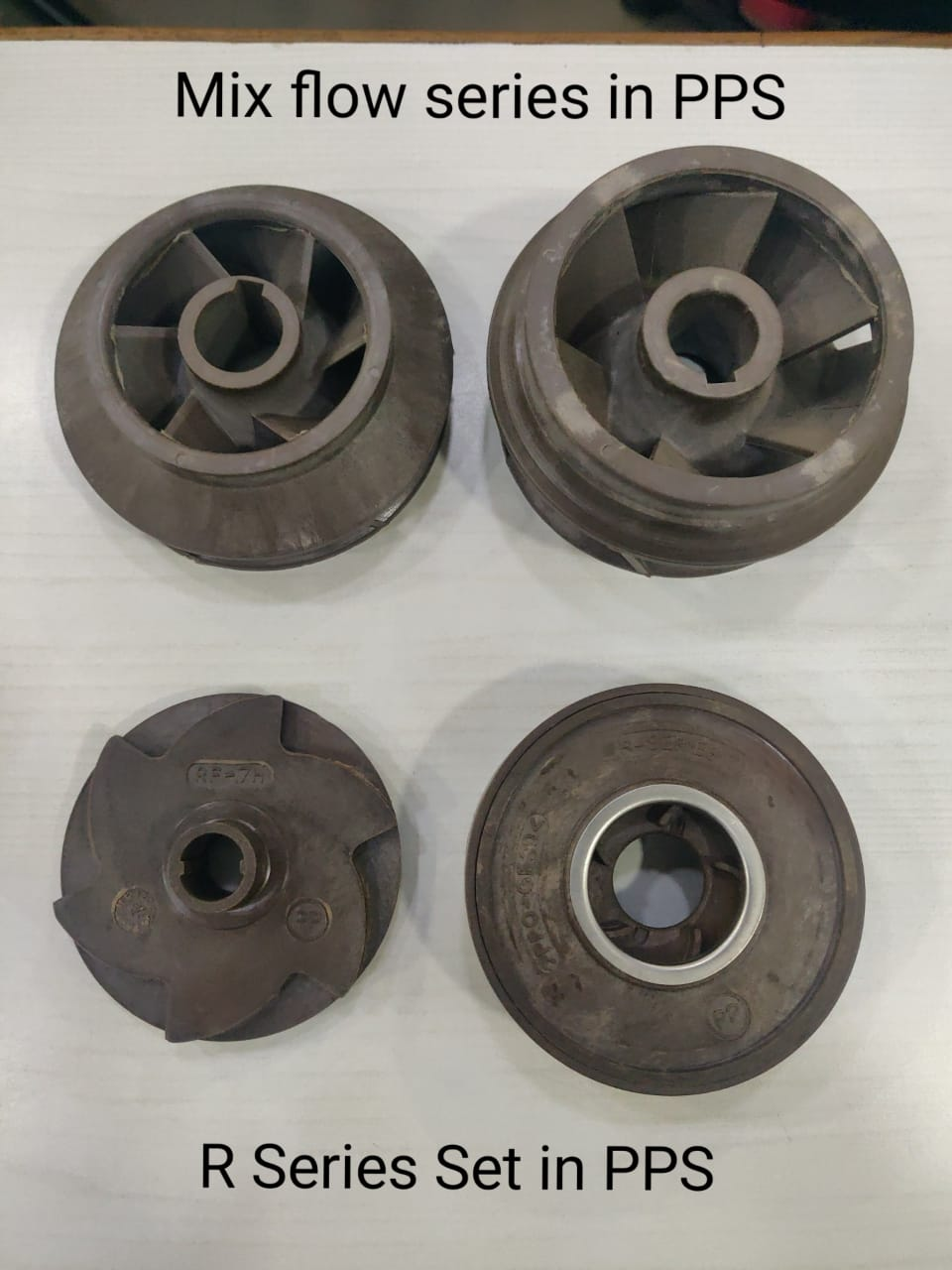 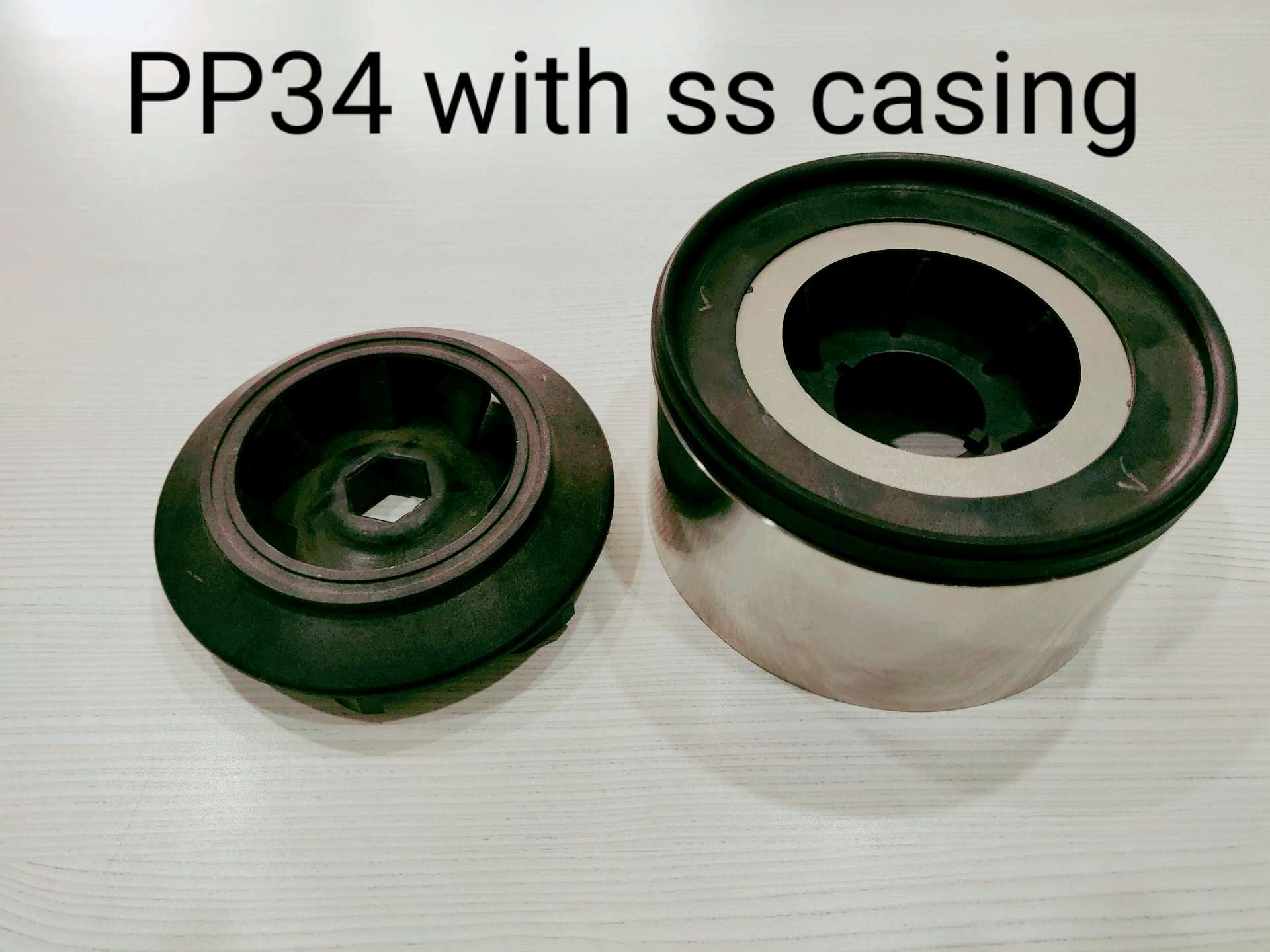 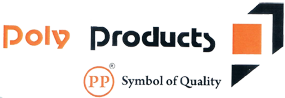 Our Major Customers
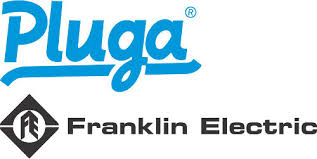 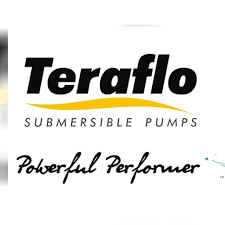 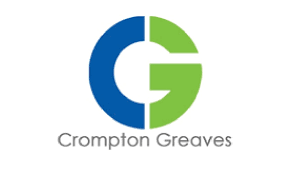 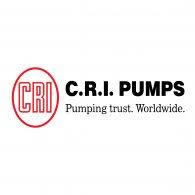 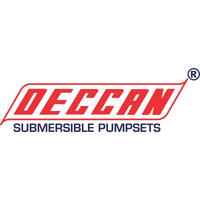 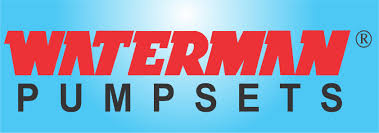 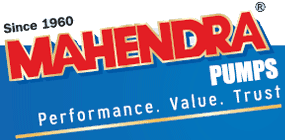 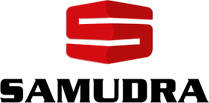 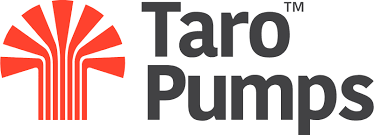 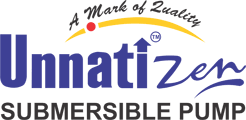 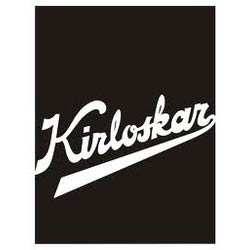 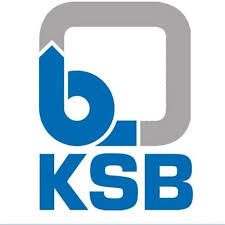 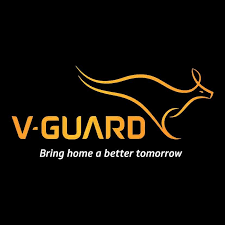 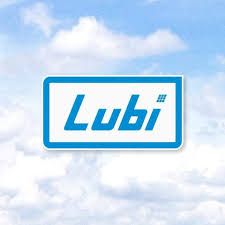 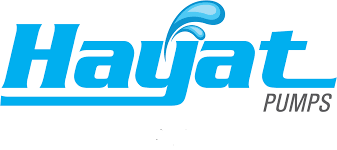 THANK YOU